Woda źródłem życia
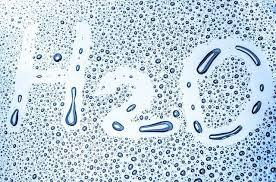 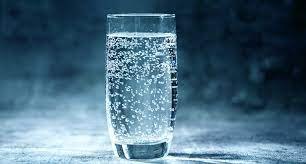 Czym jest woda?
Woda to związek chemiczny.
Jest powszechnym rozpuszczalnikiem związków ustrojowych i niezbędnym uzupełnieniem pokarmu wszystkich znanych organizmów. Uczestniczy w przebiegu większości reakcji metabolicznych, stanowi środek transportu wewnątrzustrojowego, np. produktów przemiany materii, substancji odżywczych, hormonów, enzymów. Reguluje temperaturę. Stanowi płynne środowisko niezbędne do usuwania końcowych produktów przemiany materii.
Woda jest niezbędnym elementem, potrzebnym do życia
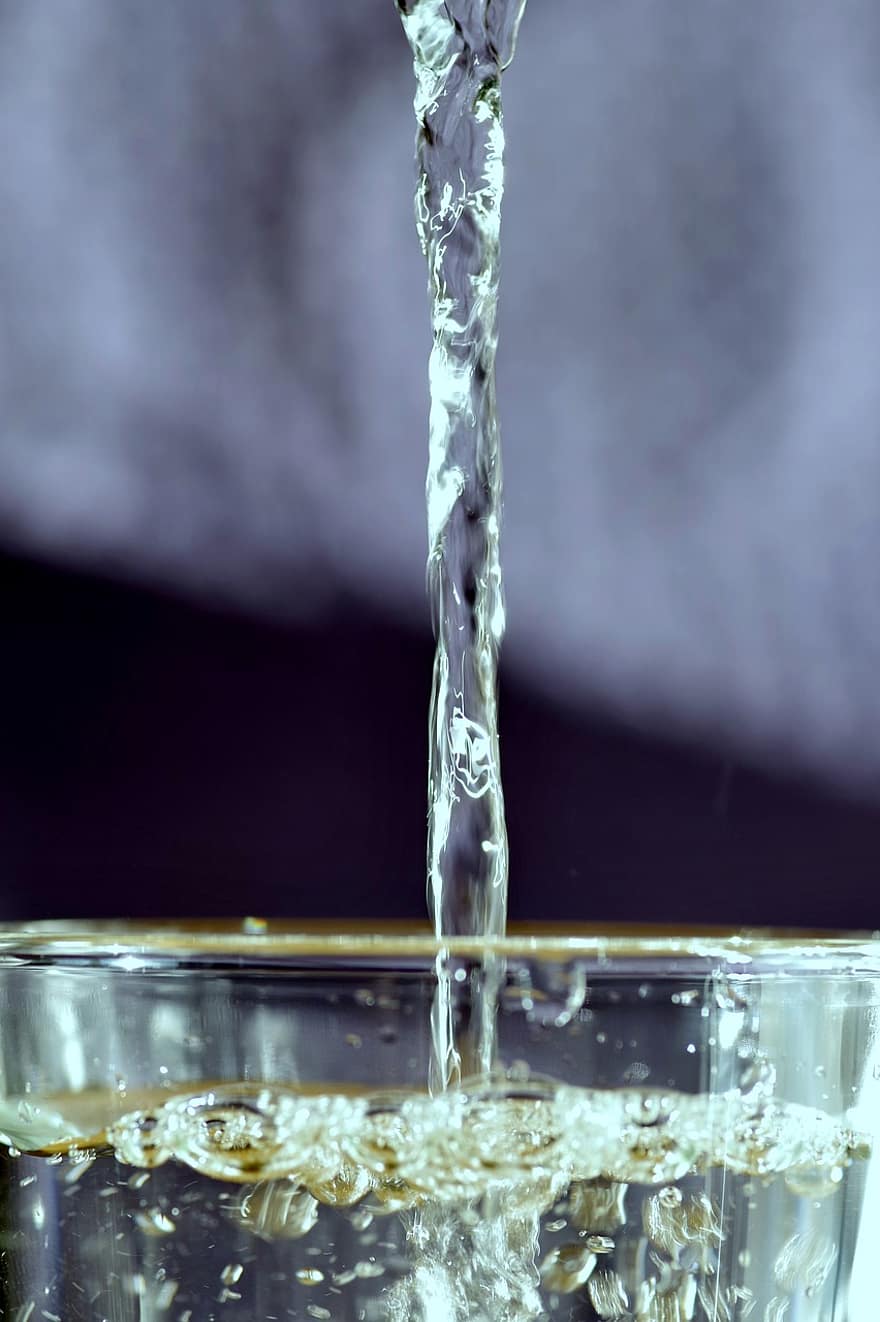 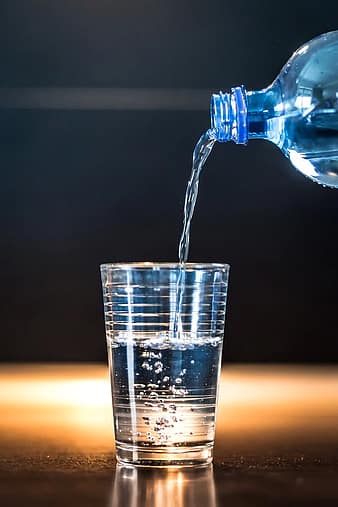 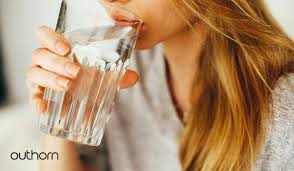 Woda w ciele człowieka
Ciało dzieci składa się w około 78 procentach z wody. U dorosłych woda stanowi 60 procent ciała. U osób starszych woda to 50 procent ciała.
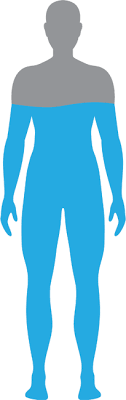 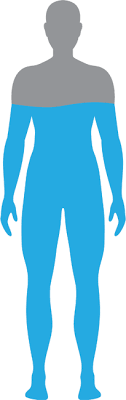 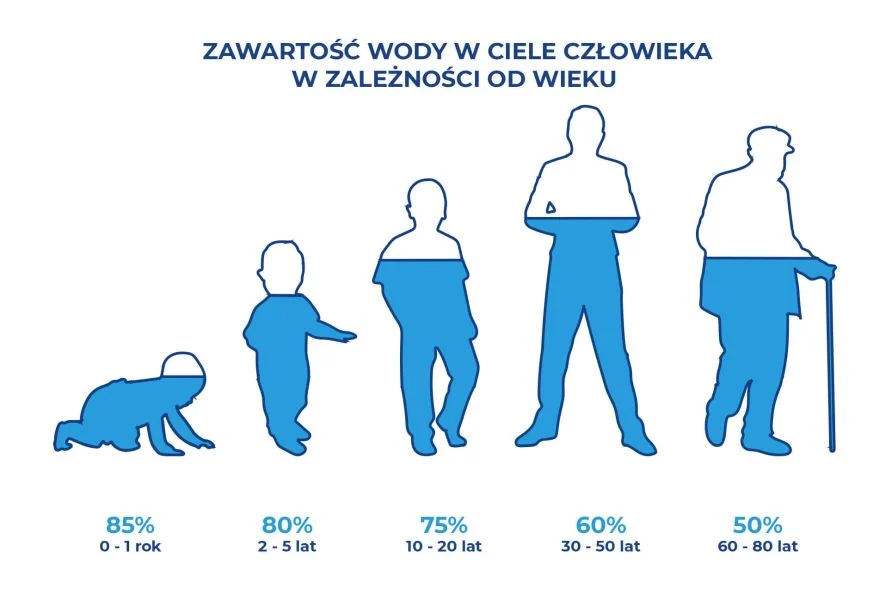 Około 71 procent powierzchni Ziemi jest pokryte wodą.
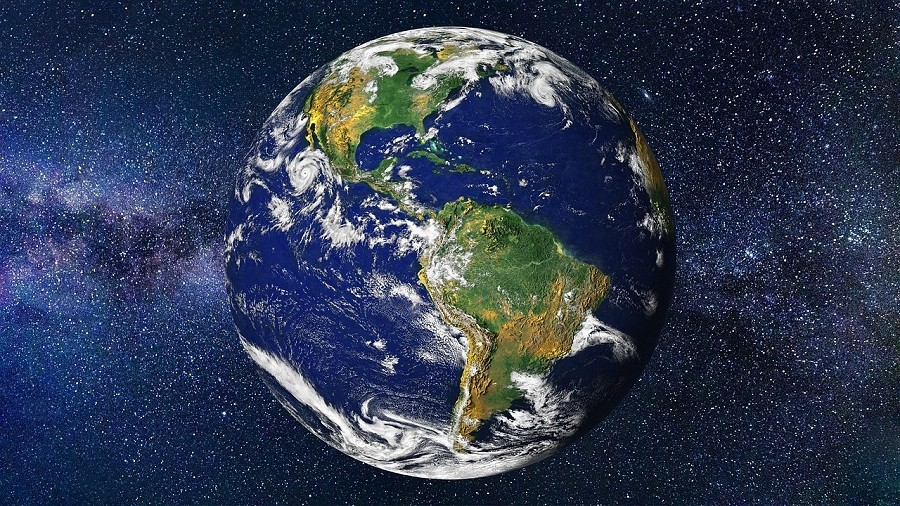 W wodzie żyją niektóre zwierzęta, np.
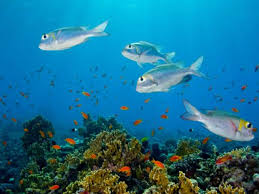 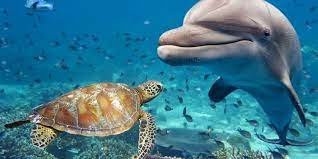 -Kraby
-Ryby głębinowe
-Delfiny
-Homary
-Małże
-Rekiny
-Żółwie
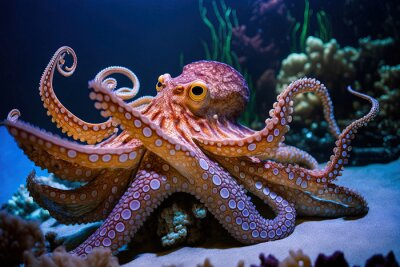 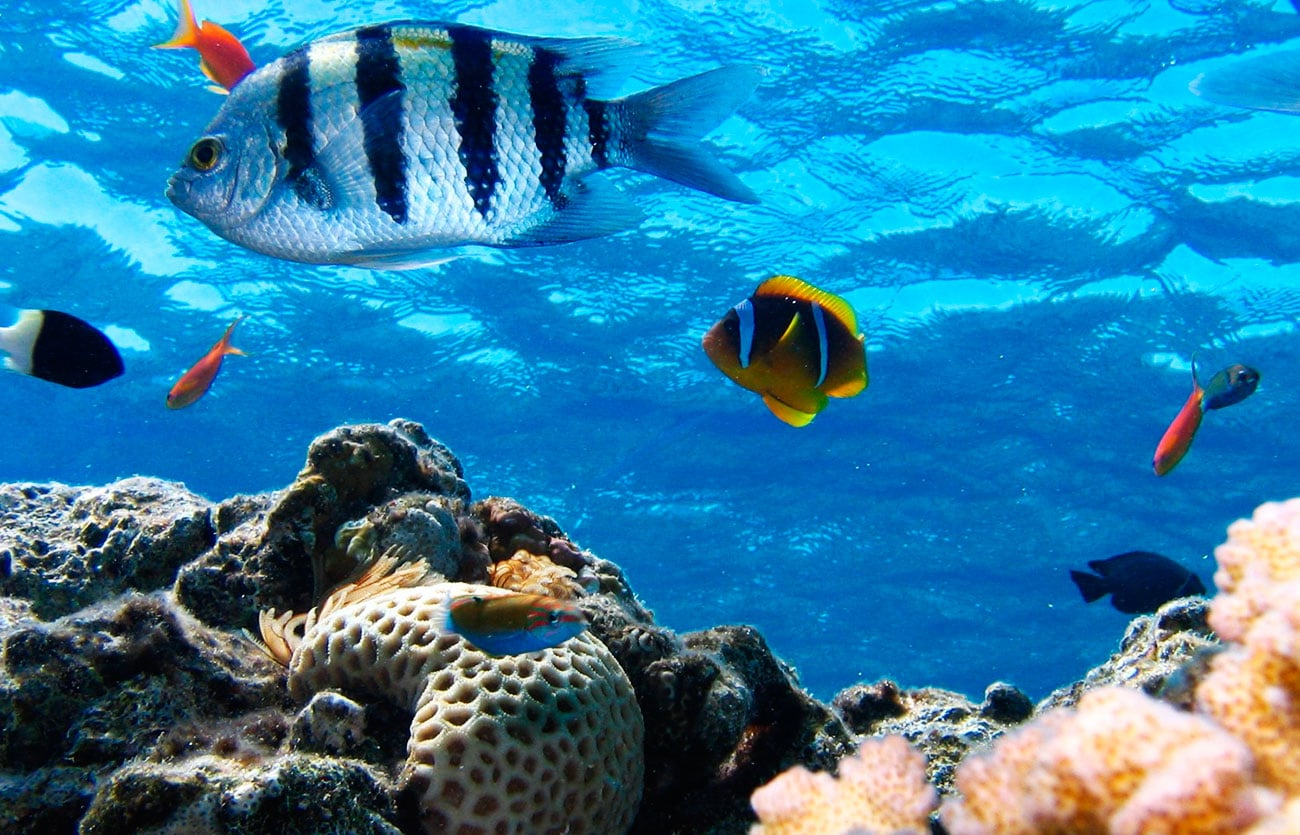 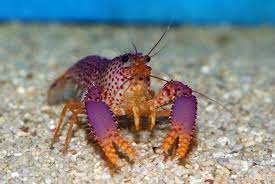 Rośliny wodne
Do roślin wodnych należą np.
-Lilia wodna 
-Kosaciec żółty 
-Trzcina 
-Krwawnica 
-Manna mielec 
-Kaczeniec 
-Strzałka 
-Przęstka
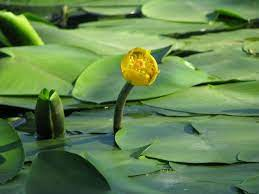 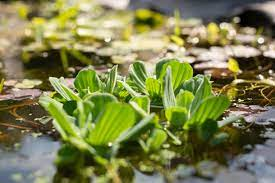 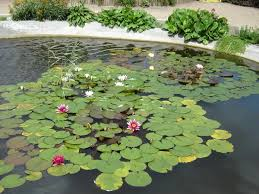 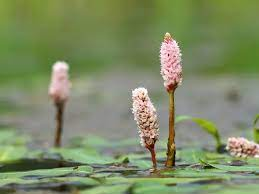 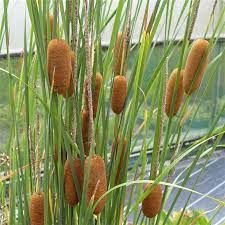 Woda w ekosystemach
Wiele ekosystemów składa się z wody, np.
-jezioro
-morze
-ocean
-rafa koralowa
-staw
-oczko wodne
-rzeka
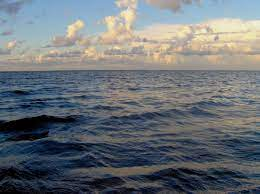 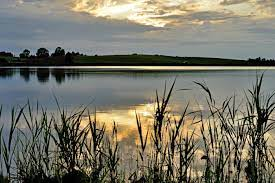 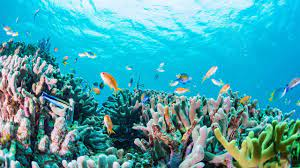 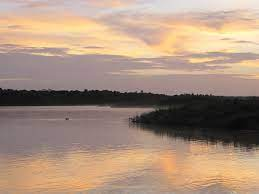 Woda jest także potrzebna roślinom
Woda stanowi istotny element prawidłowego wzrostu i rozwoju roślin, gdyż jest nie tylko składnikiem budulcowym, ale również substratem wielu reakcji chemicznych zachodzących w roślinie.
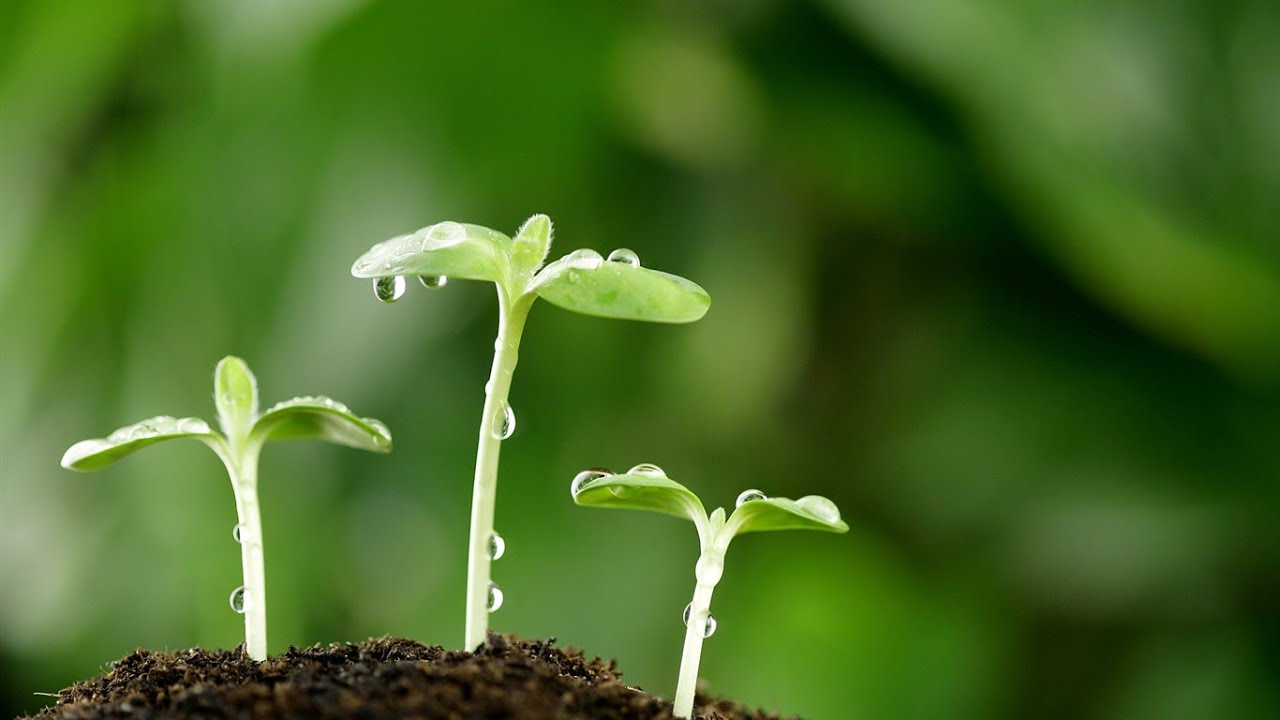 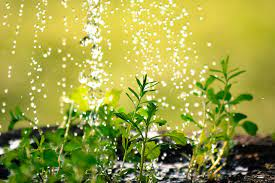 Deszcz
Są to ciekłe lub stałe produkty kondensacji pary wodnej, które opadają z atmosfery.
Jakie są dobre strony deszczu: 
- podlewa rośliny, 
- pomaga rozwijać się organizmom żywym, 
np. owadom, 
- zasila rzeki, jeziora, morza, żeby nie wyschły, 
- deszcz zmywa kurz i brud osadzający się wszędzie.
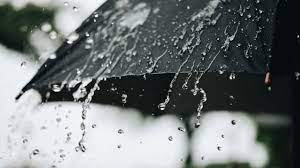 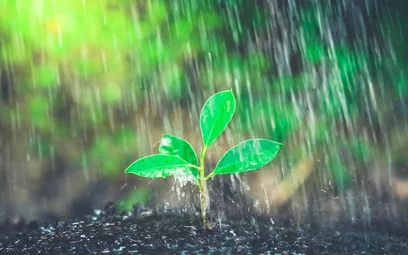 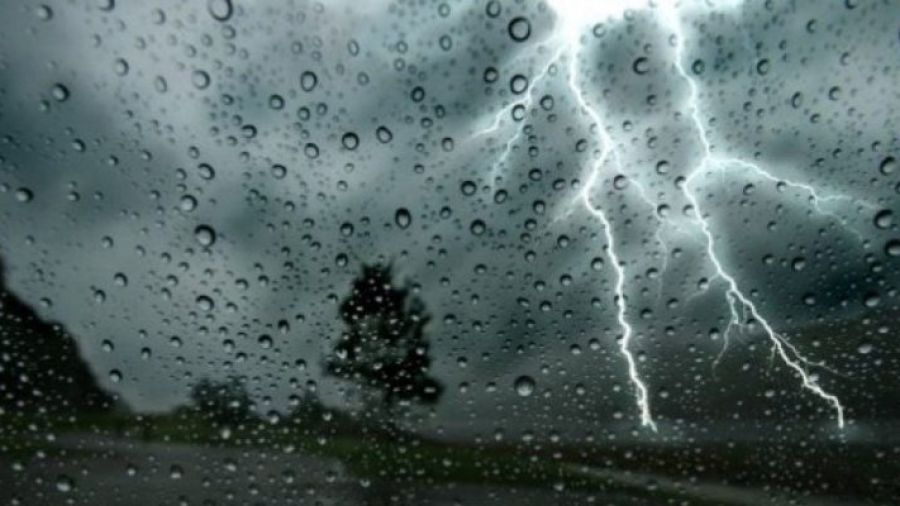 Brak wody
Susza
Susza to jedno z najbardziej dotkliwych, a zarazem ekstremalnych zjawisk naturalnych oddziałujących na społeczeństwo oraz środowisko. Suszę charakteryzuje długotrwały deficyt opadów wynikający z cech klimatu, ale o złożonym wymiarze fizycznym.
Susza powoduje przesuszenie gleby, zmniejszenie lub całkowite zniszczenie upraw roślinnych, a także zwiększone prawdopodobieństwo pożarów.
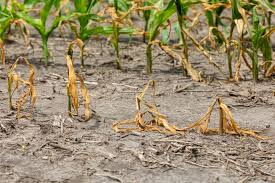 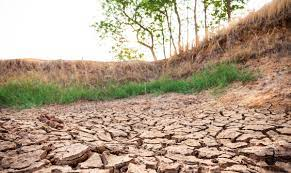 Dziękuję za uwagę!
Julia Puchalska 8a
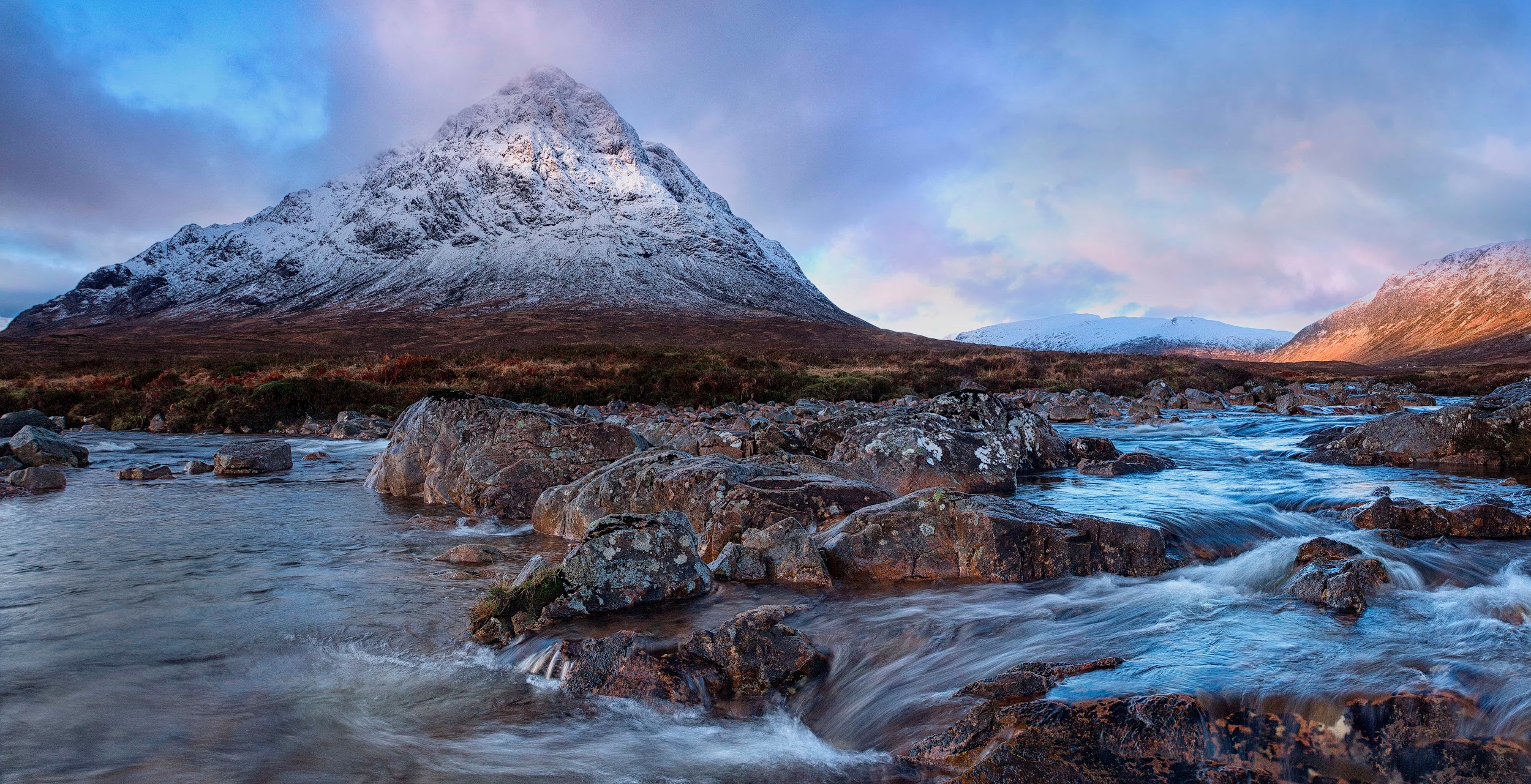